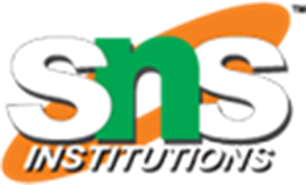 VEGETABLES
18/6/2020
VEGETABLES/KG/VANITHA/POORNIMA/SNSACD
1
CABBAGE
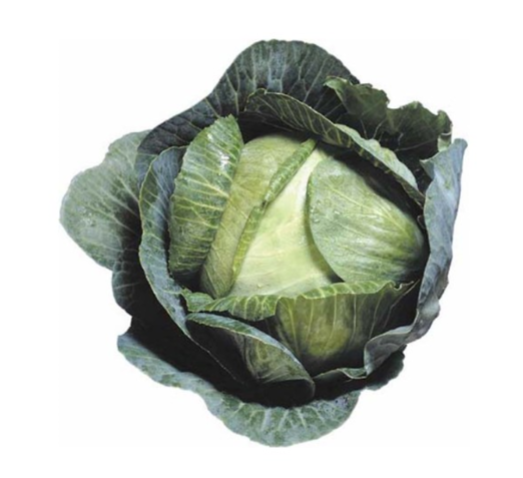 18/6/2020
2/9
VEGETABLES/KG/VANITHA/POORNIMA/SNSACD
CARROT
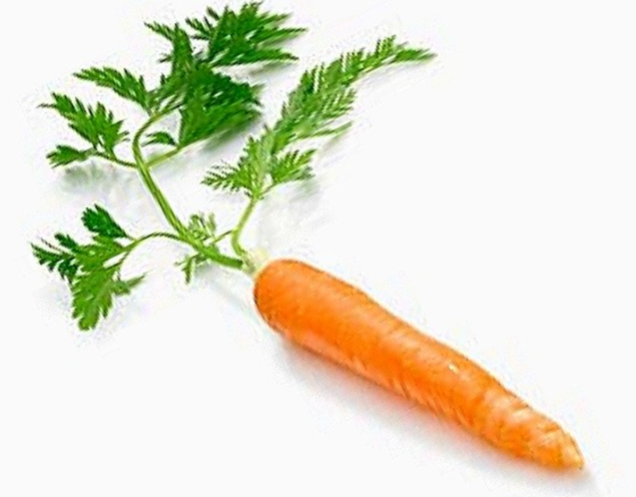 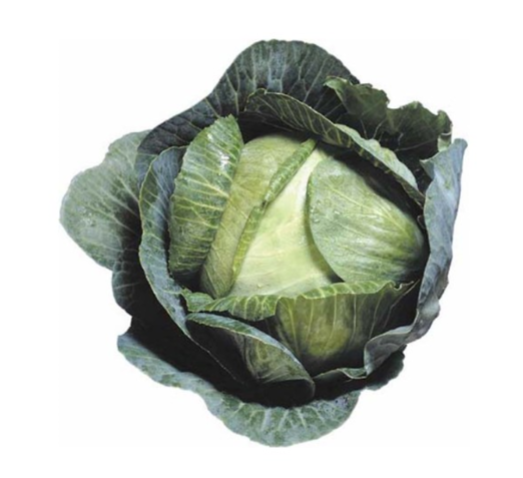 18/6/2020
3/9
VEGETABLES/KG/VANITHA/POORNIMA/SNSACD
CAULIFLOWER
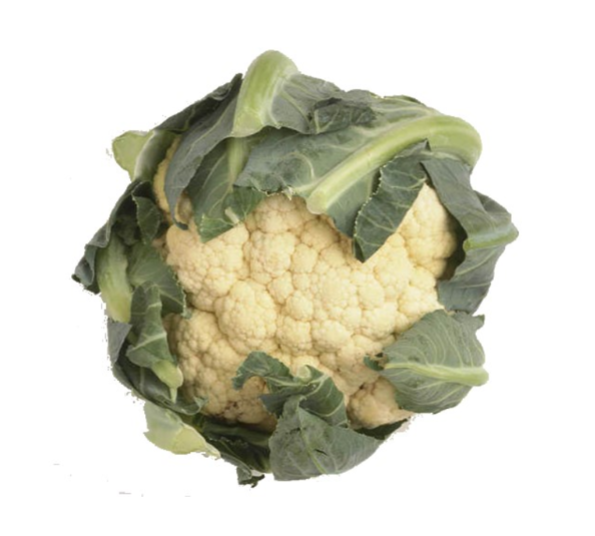 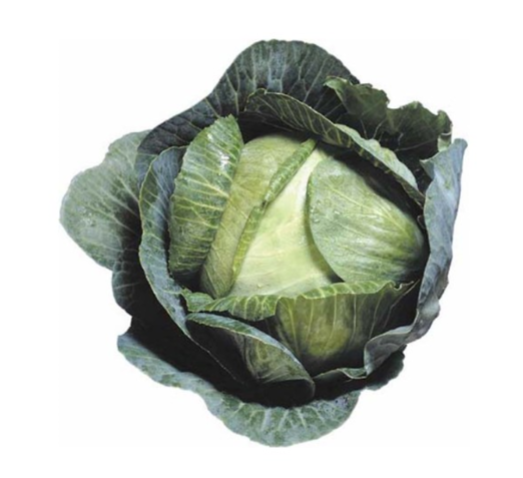 18/6/2020
4/9
VEGETABLES/KG/VANITHA/POORNIMA/SNSACD
CUCUMBER
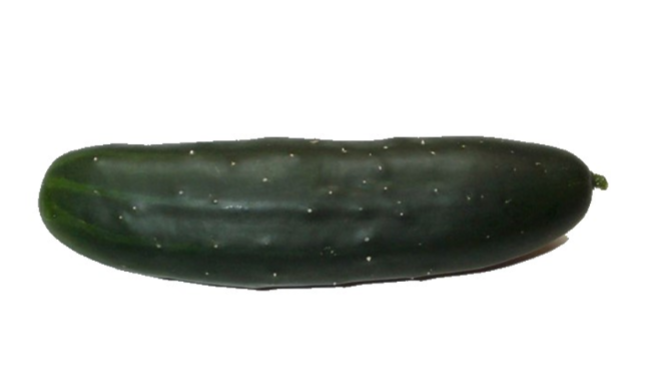 18/6/2020
5/9
VEGETABLES/KG/VANITHA/POORNIMA/SNSACD
ONION
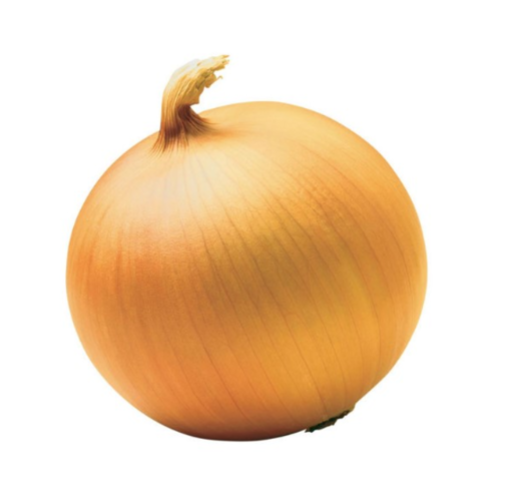 18/6/2020
6/9
VEGETABLES/KG/VANITHA/POORNIMA/SNSACD
POTATO
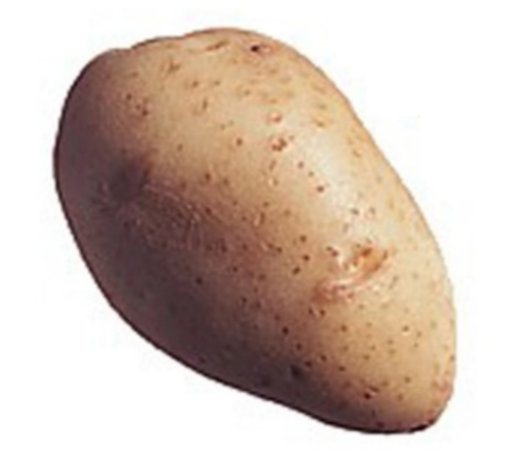 18/6/2020
7/9
VEGETABLES/KG/VANITHA/POORNIMA/SNSACD
PUMPKIN
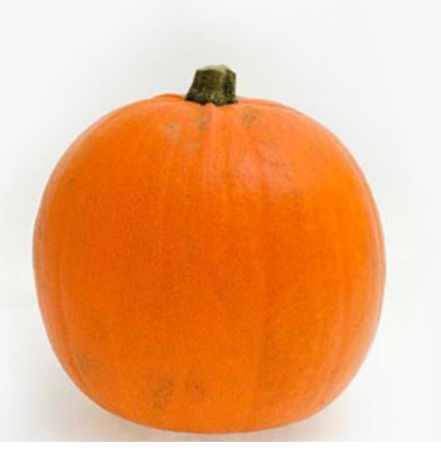 18/6/2020
8/9
VEGETABLES/KG/VANITHA/POORNIMA/SNSACD
TOMATO
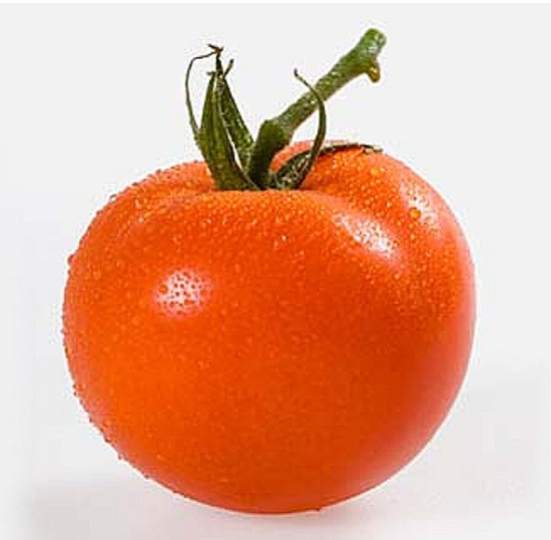 18/6/2020
9/9
VEGETABLES/KG/VANITHA/POORNIMA/SNSACD